শুভেচ্ছা
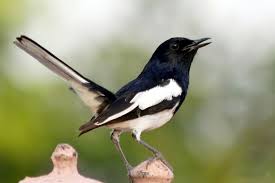 শিক্ষক পরিচিতি
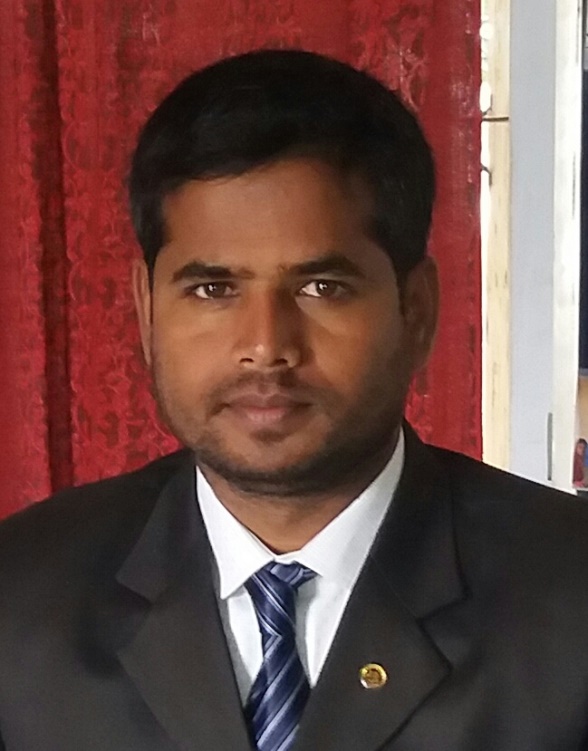 মো: আলমগীর হোসেন
সহকারী শিক্ষক
পূর্ব বাসুলী সর. প্রাথ. বিদ্যালয়
খানসামা, দিনাজপুর।
a803938@gmail.com
পাঠ পরিচিতি
শ্রেণি: 3য়
বিষয়: বাংলা
পিরিয়ড: ০৭
পাঠের শিরোনাম: পাখিদের কথা
পাঠের অংশ: ছোট পাখি দোয়েল।… . . . . . . . . . . . . .  .গাছে নেচে বেড়ায়।
শিখনফলঃ
1.1.1 বর্ণ ও যুক্তবর্ণসহযোগে তৈরি শব্দ শুনে স্পষ্ট ও শুদ্ধভাবে বলতে পারবে।   
   ৩.৩.১ পাখিদের বণর্না শুনে বুঝতে পারবে।২.৬.১ পরিচিত পাখি সম্পর্কে বলতে পারবে।২.৬.২ পরিচিত পাখির বর্ণনা এবং সংশ্লিষ্ট প্রশ্ন করতে পারবে।
    ২.৬.১ পরিচিত পাখি সম্পর্কে পড়তে পারবে।
    ২.৬.২ পরিচিত পাখির বর্ণনা এবং সংশ্লিষ্ট প্রশ্ন করতে ও উত্তর দিতে পারবে।
    ২.৪.১ পরিচিত পাখি সম্পর্কে লিখতে পারবে।
     ২.৪.২ পরিচিত পাখি সম্পর্কে প্রশ্নের উওর লিখতে পারবে।
পাখিদের কথা
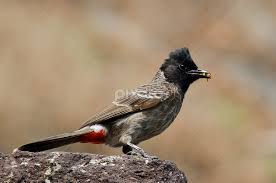 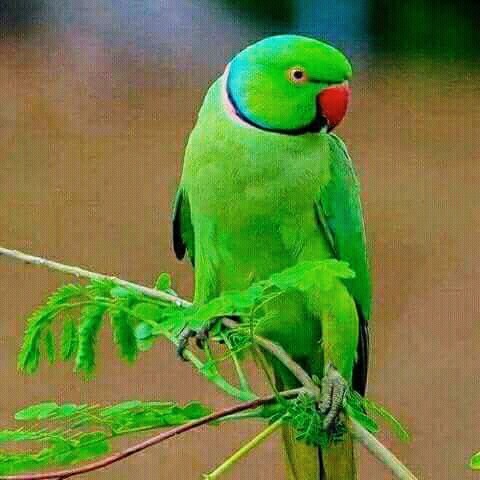 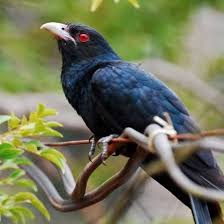 বুলবুলি
টিয়া
কোকিল
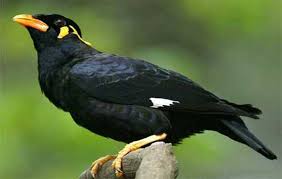 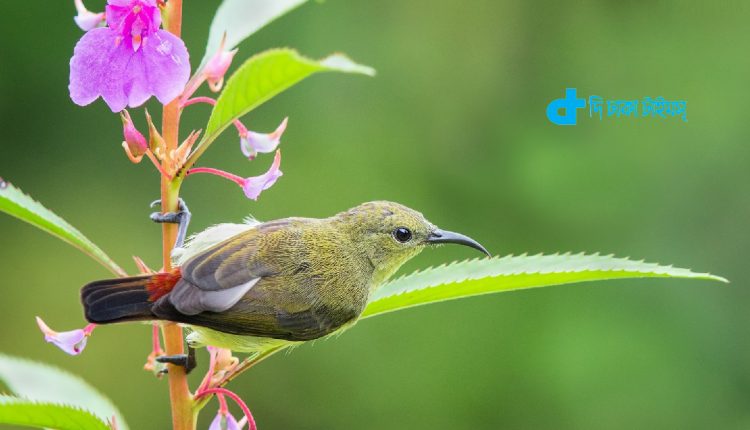 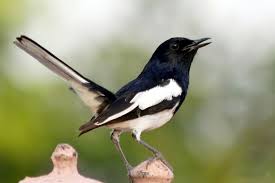 টুনটুনি
দোয়েল
ময়না
দোয়েল
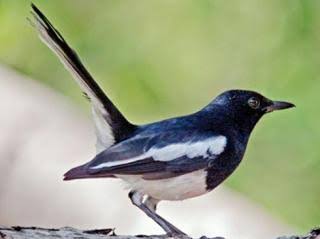 ছোট পাখি দোয়েল। দেশের সব জায়গায় দেখা যায় এদের। ঝোপে ঝাড়ে, গাছের কোটরে, দালানের ফাঁকে-ফোকরে থাকে।
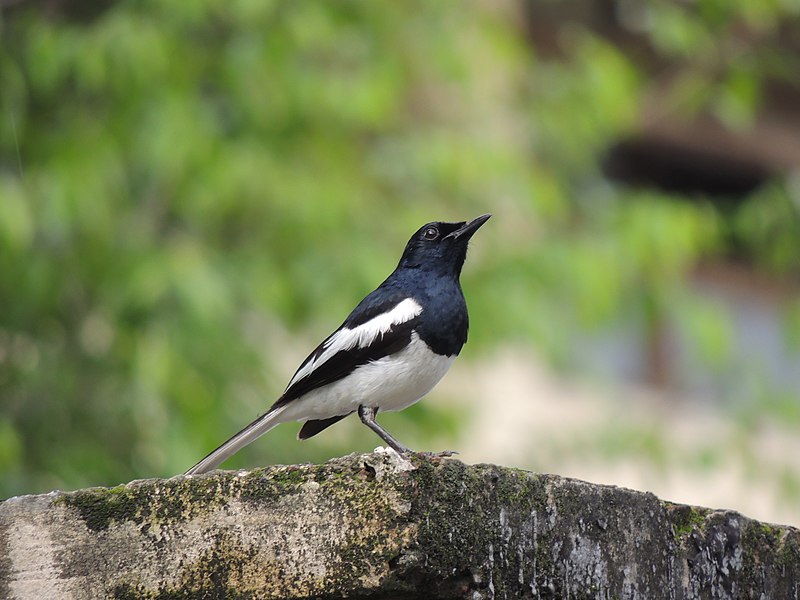 দোয়েলের মত মিষ্টি গান গাইতে পারে 
খুব কম পাখি। নরম সুরে শিস দেয়। 
সাদা-কালোয়  সাজানো তার পালকের পোশাক।
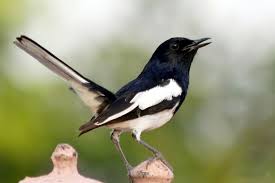 ডানার উপরে চওড়া দাগ টানা।
এর লেজ বেশ লম্বা। 
দোয়েল আমাদের জাতীয় পাখি।
টুনটুনি
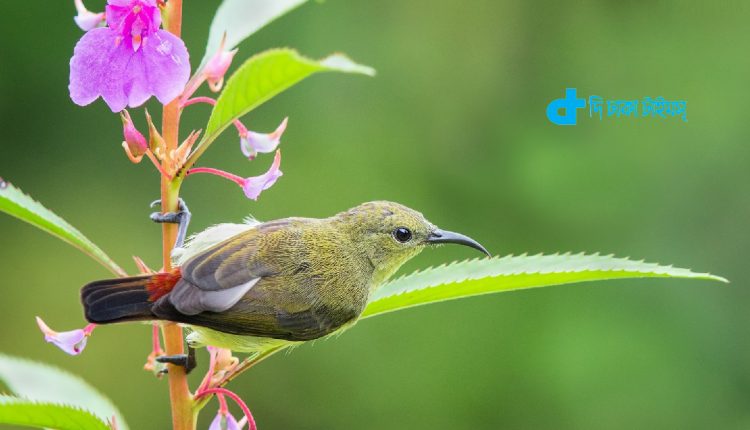 সবচেয়ে ছোট পাখি টুনটুনি। এরা বেশ চঞ্চল।
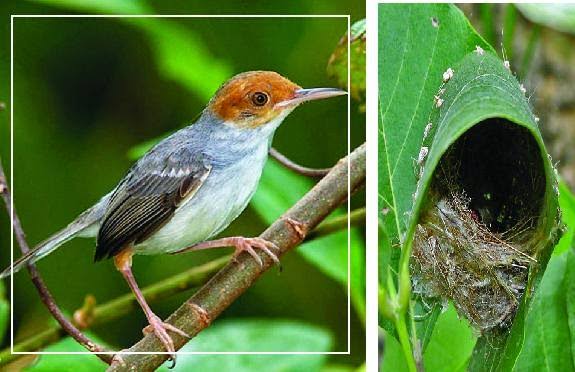 কোথাও স্থির হয়ে বসে না। এরা ছোট ছোট গাছে নেচে বেড়ায়।
শিক্ষকের পাঠ
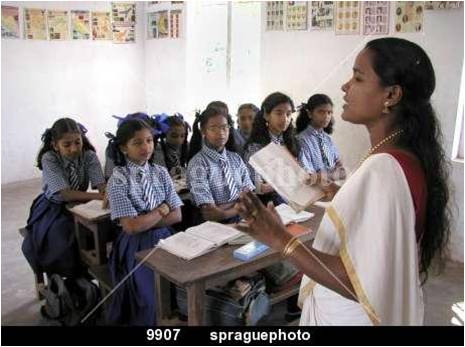 নতুন শব্দ
স্থির=
অবিচল, দৃঢ়
চঞ্চল=
স্থির নয় যা।
কোটরে=
গর্ত
যুক্তবর্ণ
স্থির
স্থ
স
থ
স্থান
প্রস্থান
কষ্ট
দুষ্ট
মিষ্টি
ষ্ট
ষ
ট
চঞ্চল
ঞ্চ
ঞ
চ
অঞ্চল
সঞ্চয়
শিক্ষার্থীর পাঠ
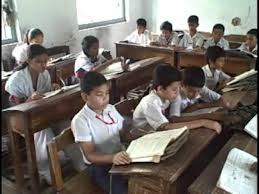 দলীয় কাজ
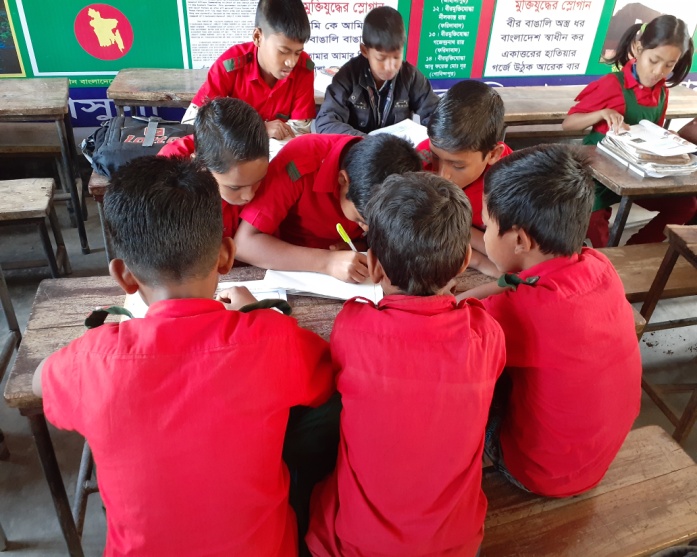 দোয়েল
দোয়েল পাখি সম্পর্কে যা জান লিখ ।
টিয়া
দোয়েল পাখি কোথায় কোথায় থাকে?
টুনটুনি
টুনটুনি পাখি সম্পর্কে যা জান লেখ?
মূল্যায়ন
১। দোয়েল পাখি সম্পর্কে ৫টি বাক্য লেখ।
2। টুনটুনি পাখি সম্পর্কে ৩টি বাক্য লিখ ।
ধন্যবাদ
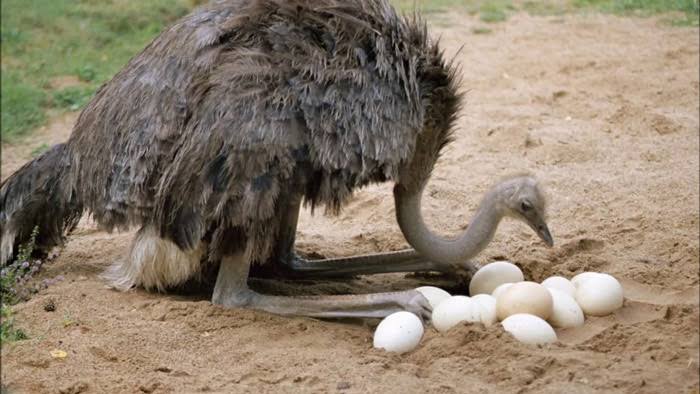